Nominální flexe
substantiva & adjektiva
dva rody, dvě produktivní čísla, tři/dva pády
tři stavy (substantiva), dvě formy (adjektiva)
pronomina
samostatná a sufigovaná
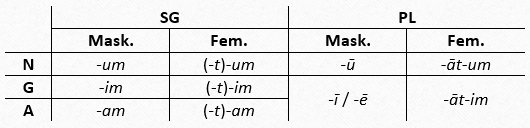 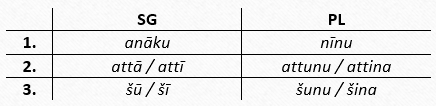 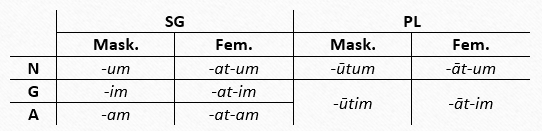 Verbální flexe
tři časy
durativ R1-a-R2R2-V-R3
préteritum R1-R2-V-R3
perfektum R1-ta-R2-V-R3
osobní prefixace, sufixy
8 modů
nominální tvary
infinitiv R1-a-R2-ā-R3-PS
verbální adjektivum R1-ā-R2-R3-PS
aktivní participium R1-ā-R2-i-R3-PS
stativ R1-ā-R2-R3
osobní sufixy
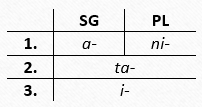 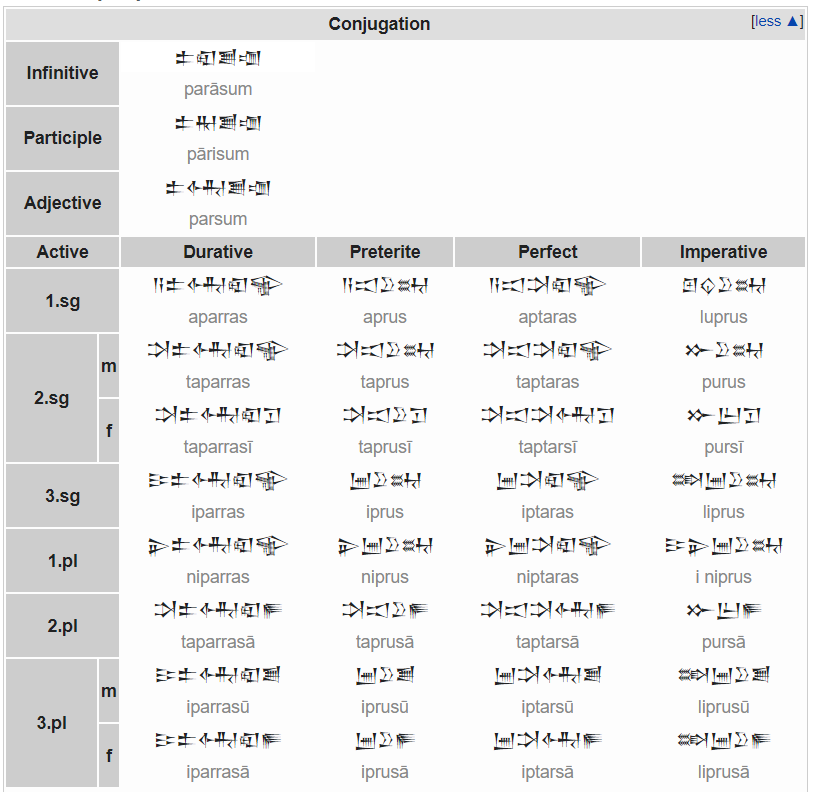 Ukázky textů
Chammurapiho zákoník
Ukázky textů